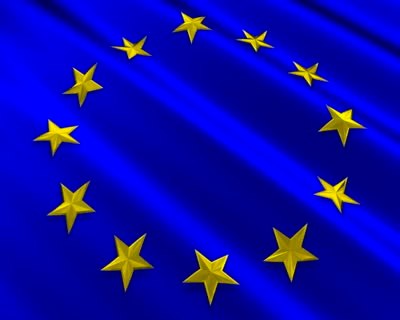 eVROPSKA UNIJA
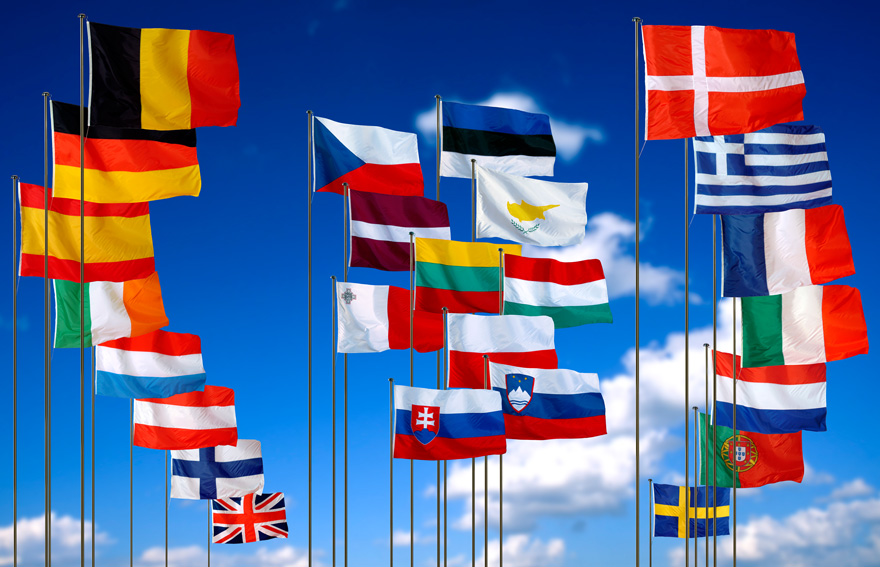 Državna zveza 28ih evropskih držav 
1. november 1993 na Nizozemskem
Mir med državami članicami
demokratično sodelovanje
Bruselj, Strasburg in Luksemburg
Herman Van Rompuy
24 uradnih jezikov
1. maj 2004 - Slovenija
Euro
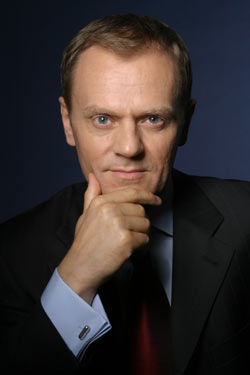 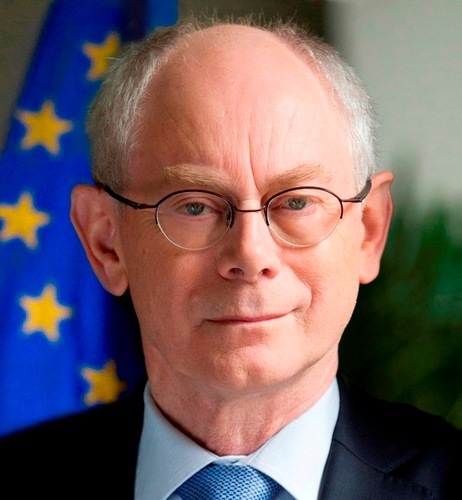 Herman Van Rompuy
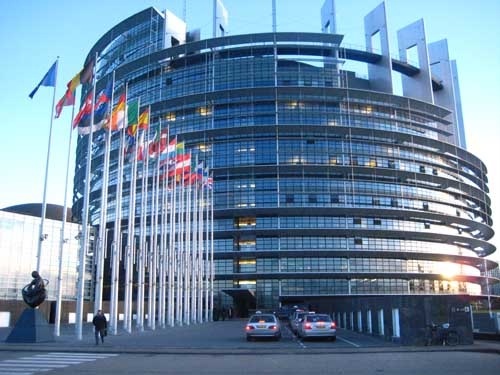 Donald Tusk
Sedež EU v Bruslju
Simboli
Modra zastava z 12-imi zvezdami
Himna: Oda radosti
Dan Evrope: 9.maj
Slogan: Združeni v različnosti
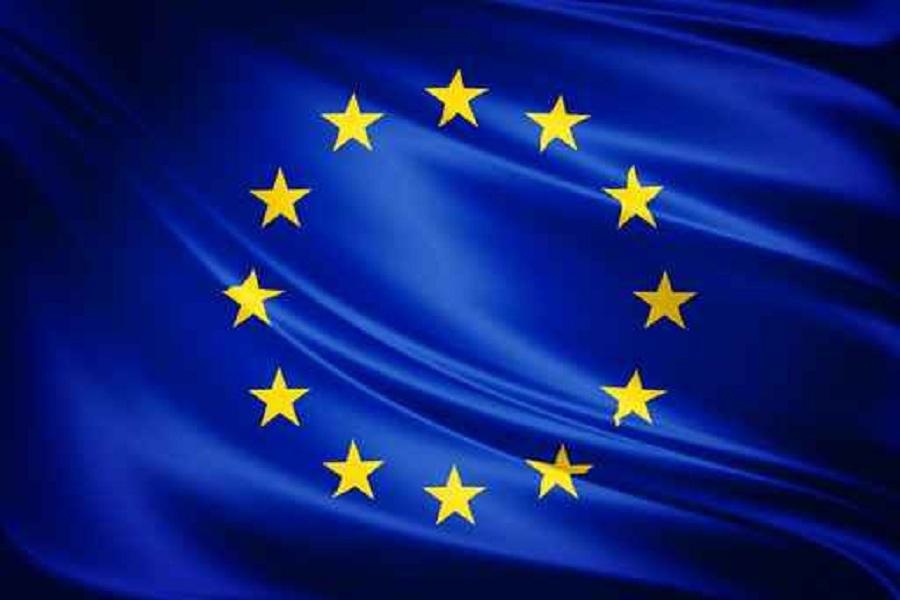 države članice
Prvih 6 držav se priključi 25. marca 1957 :                                                                                     (Belgija, Francija, Zahodna Nemčija, Italija, Luksemburg in  Nizozemska)
1.1.1973 - Danska, Irska, UK
1.1.1981 - Grčija
1.1.1986 - Portugalska, Španija
3.10.1990 - Vzhodna Nemčija se priključi
1.1.1995 - Avstrija, Finska, Švedska
1.5.2004 - Ciper, Češka, Estonija, Latvija, Litva, Madžarska, Malta, Poljska, Slovaška, SLOVENIJA
1.1.2007 - Bulgarija, Romunija
1.7.2013 - Hrvaška
evropska komisija
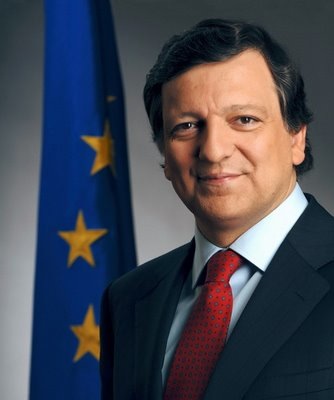 Osrednja institucija EU
Izvajanje sprejete zakonodaje
27 komisarjev in predsednik (5 let)
Sedež v Bruslju
Jose Manuel Barosso
Jean - Claude Juncker
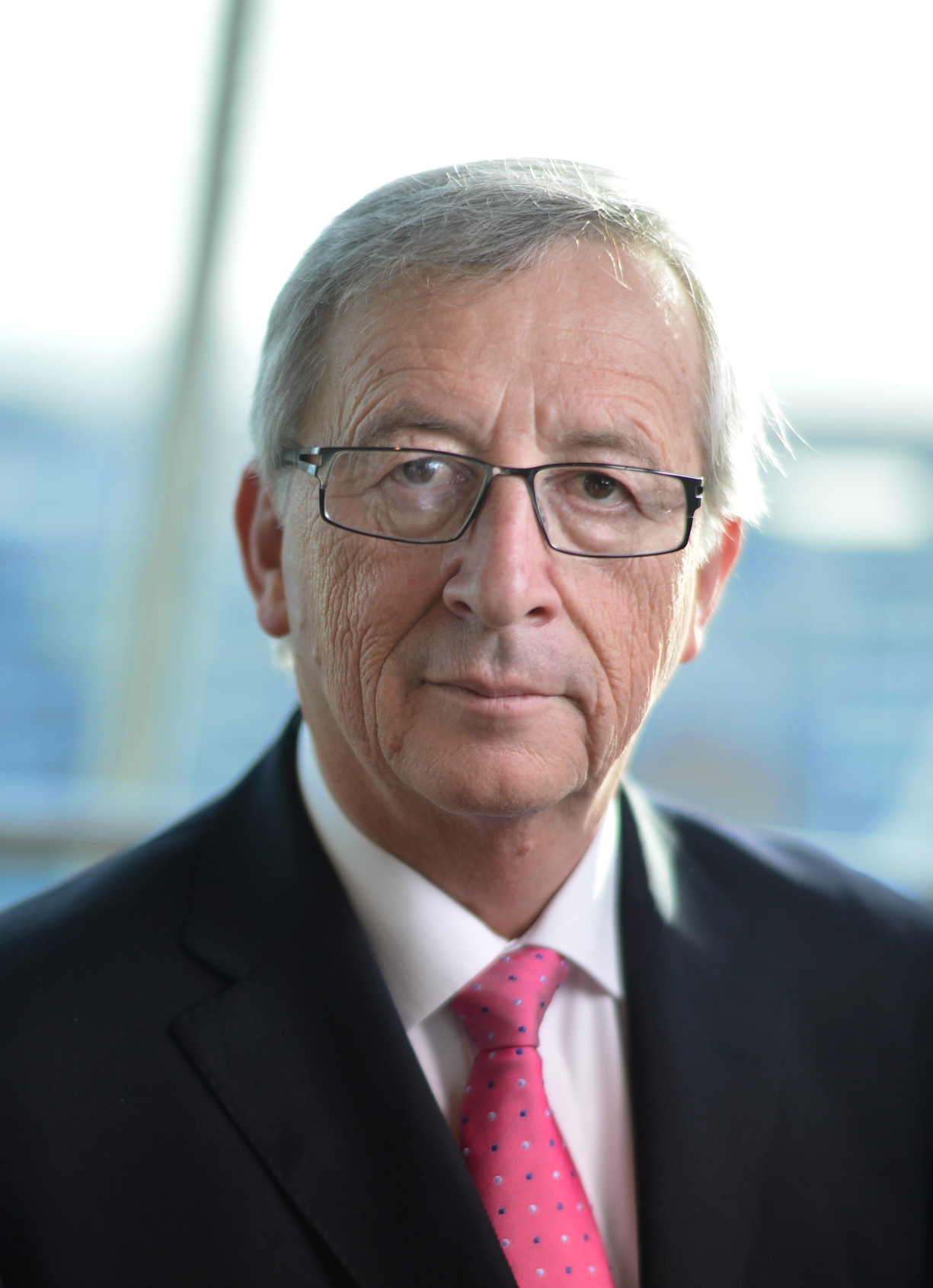 evropski svet
Sestavljajo ga predsedniki držav ali predstavniki vlad držav članic in predsednik evropske komisije
Usmerjanje političnega razvoja EU in reševanje spornik vprašanj
Predsednik z 2,5 letnik mandatom
svet evropske unije
Sestavljajo ga ministri držav članic
Skupaj z parlamentom EU sprejema zakonodajne akte in zastopa interese držav članic
Sedež v Bruslju
Aprila, julija in oktobra v Luksemburgu
Vse razen področja zunanje politike
evropski parlament
Sestavljajo ga neposredno izvoljeni poslanci držav članic
Skupaj s Svetom EU  odločajo o novih zakonodajah
Poslanci se združujejo glede na strankarsko pripadnost
Parlament EU potrdi predsednika evropske komisije, nato celotno komisijo
Sedež v Strasburgu
754 poslancev (7 slovencev)
Sodišče evropskih skupnosti
Sestavlja ga 27 sodnikov (6 let)
8 pravobranilcev
Opravlja sodni nadzor nad vsemi akti evropske komisije in Sveta EU
Računsko sodišče
Izvaja nadzor and porabo evropskih sredstev
Sestavlja ga 25 sodnikov (6 let)
Sedež v Bruslju
Evropska centralna banka
Vodi denarno politiko skupne denarne valute EU - eur
Sedež v Frankfurtu
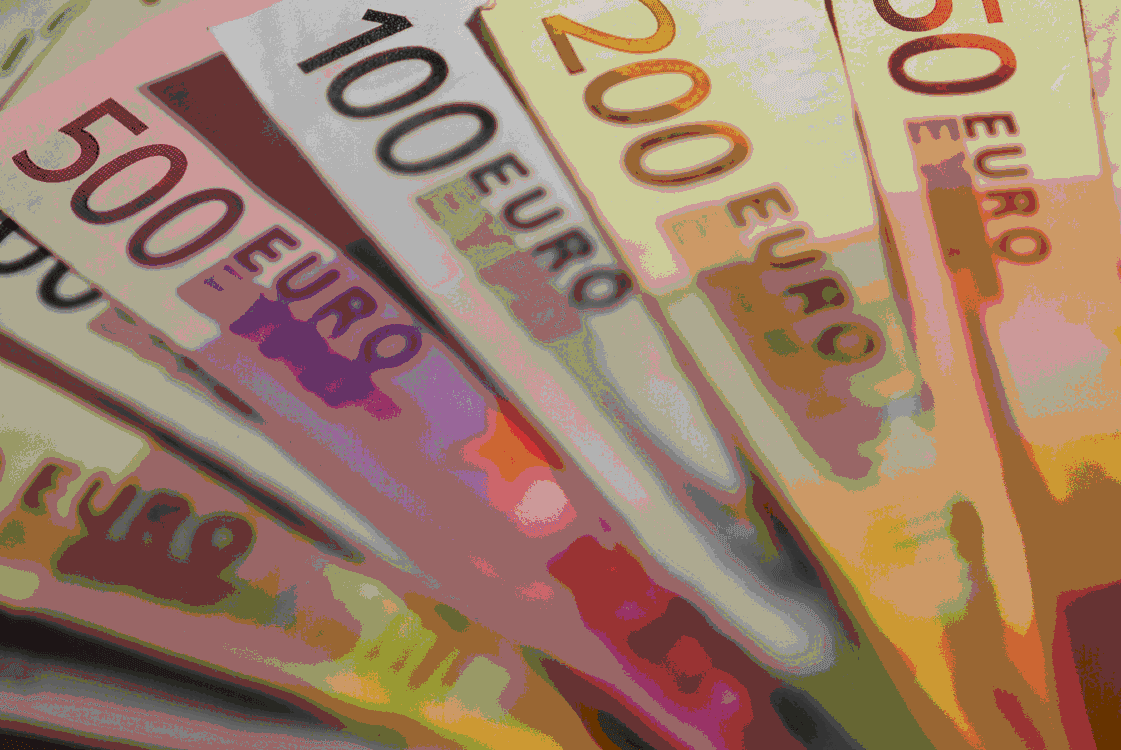 Odbor regij
Svetuje Svetu EU in Evropski komisiji na področju regionalnik in lokalnih zadev
244 članov
Sedež v Bruslju
varuh človekovih pravic
Ima nalogo zaščititi Evropejce pred nedelovanjem in zlorabami administracije ustanov EU
eKONOMSKO SOCIALNI ODBOR
Posvetovalni organ
Omogoča ustanovam EU pri pripravi različnih odločitev
344 članov
Sedež v Bruslju
Evropska investicijska banka
Financira evropske investicije 
Neodvisen organ EU in banka
Največja institucija mednarodnih kreditov na svetu
Sedež v Luksemburgu
evropska služba za zunanje zadeve
Pomoč visoki predstavnici za ZZVP - Catherine Ashton pri skrbi za usklajenost zunanjepolitičnih ukrepov EU
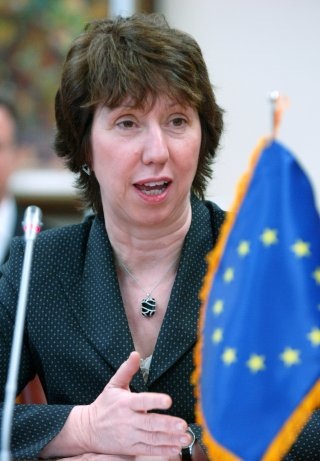 evropski ekonomsko-socialni odbor
Zastopa civilno družbo, delodajalce in delojemalce
evropski nadzornik za varstvo podatkov
Varuje varnost osebnih podatkov posameznikov
urad za publikacije
Objavlja gradivo o EU
evropski urad za izbor osebja
Skrbi za zaposlovanje osebja za institucije in druge organe EU
EVROPSKA ŠOLA ZA UPRAVO
Skrbi za usposabljanje članov osebja EU na različnih področij
viri
http://europa.eu/about-eu/institutions-bodies/index_sl.htm
http://sl.wikipedia.org/wiki/Evropska_unija
http://www.evropa.gov.si/si/kratka-predstavitev/
viri slik
http://ak3.picdn.net/shutterstock/videos/2070131/preview/stock-footage-european-union-flag-d-stars-loop-pal-animation-of-a-stylized-d-eu-flag-with-d-stars-and.jpg
http://www.ukrep.be/files/2013/06/The-European-Union.jpg
http://one-europe.info/user/files/Casper%20Ravnsted-Larsen/eu_parliament_building_20121016145758.jpg
http://www.nato-pa.int/images/userimages/doc/3641/donald-tusk.jpg
http://upload.wikimedia.org/wikipedia/commons/4/4b/Ioannes_Claudius_Juncker_die_7_Martis_2014.jpg
http://kibaaro.com/wp-content/uploads/2013/01/jose-Manuel-Barroso.jpg
http://www.tradertech.com/trading/euro2.gif
http://www.davidicke.com/wordpress/wp-content/uploads/legacy_images/stories/July20125/catherine_ashton.jpg